Daily message

Today we are going to learn about two new shapes.
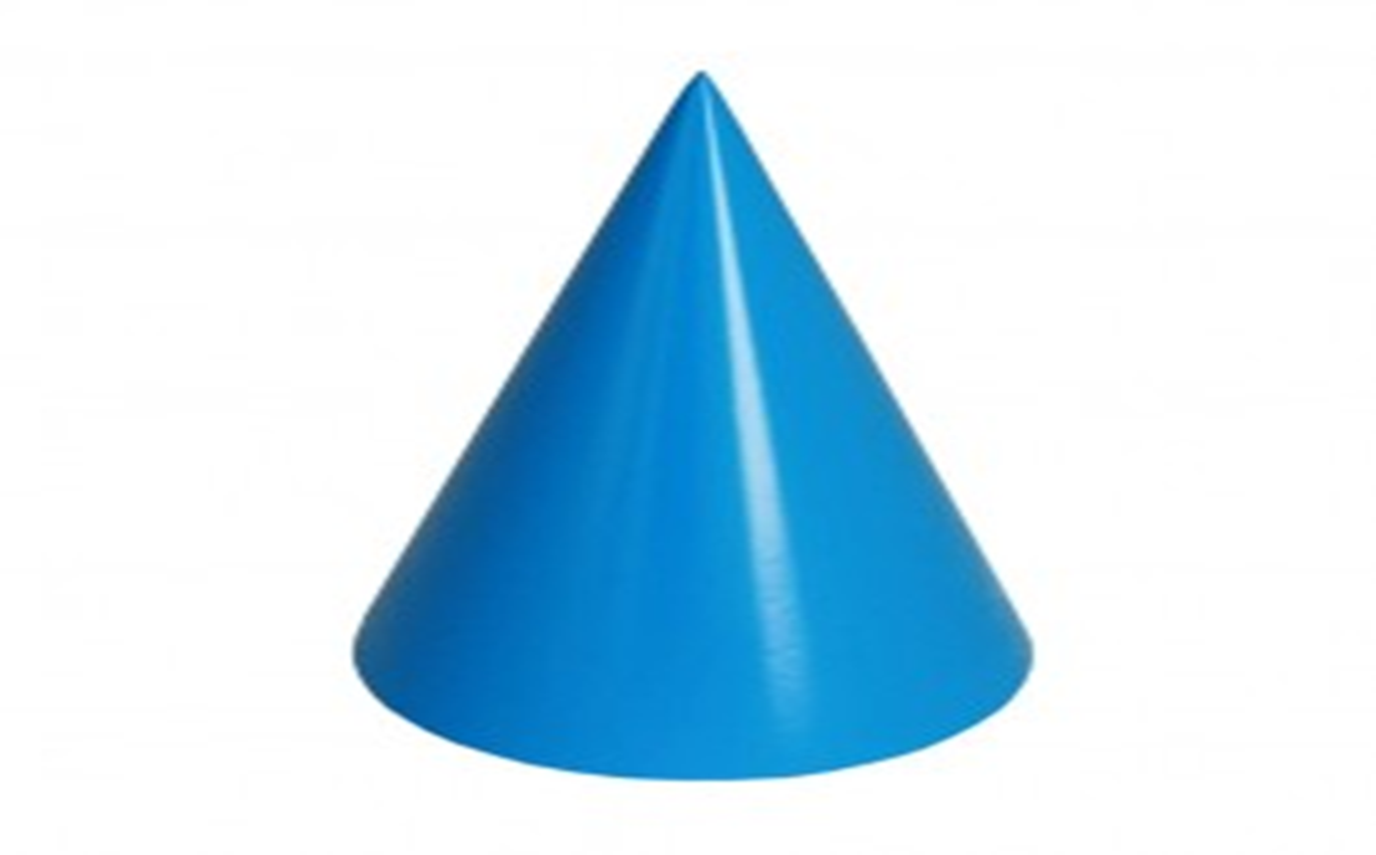 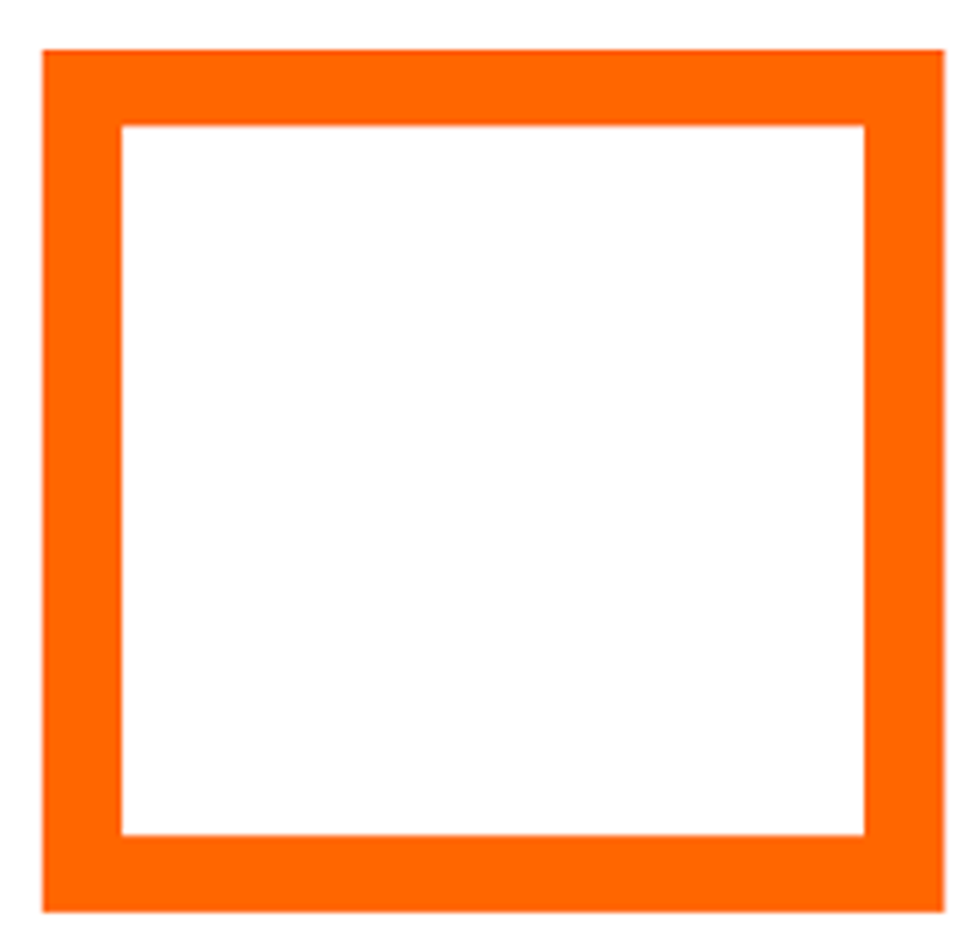 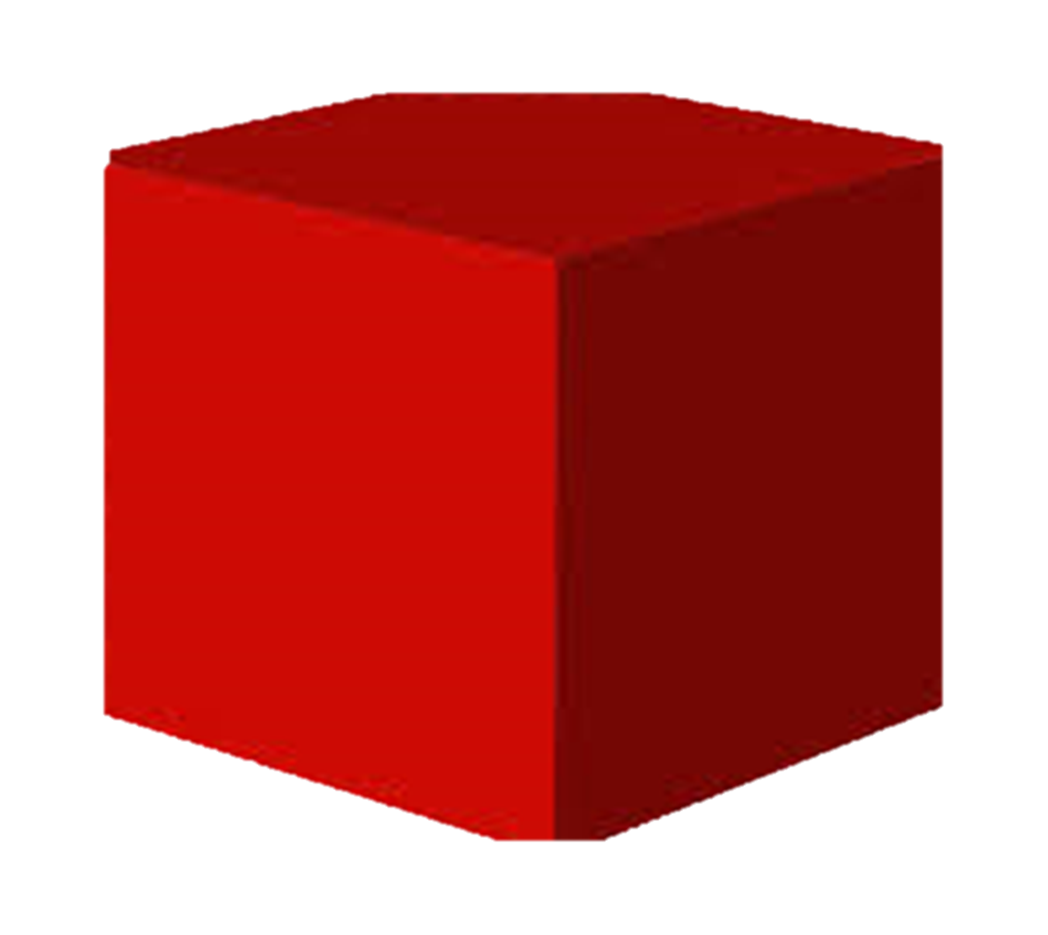 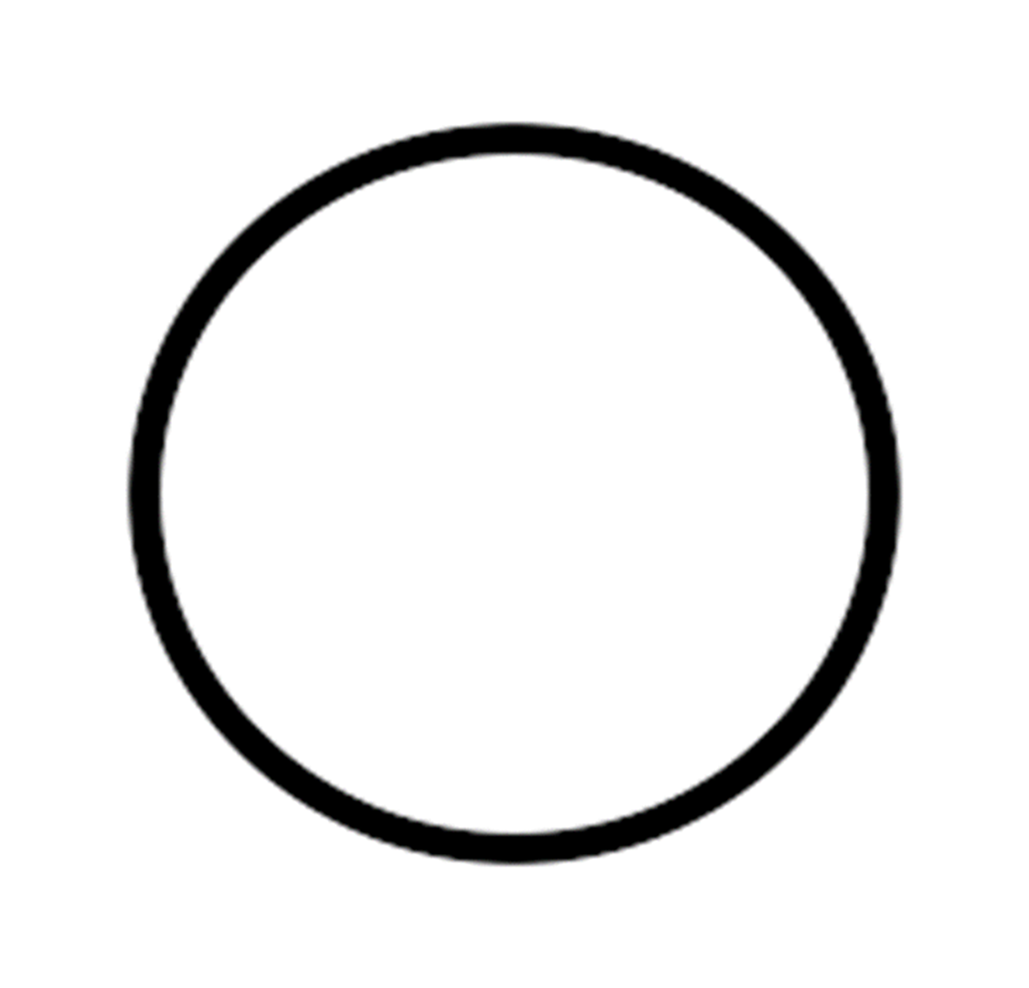 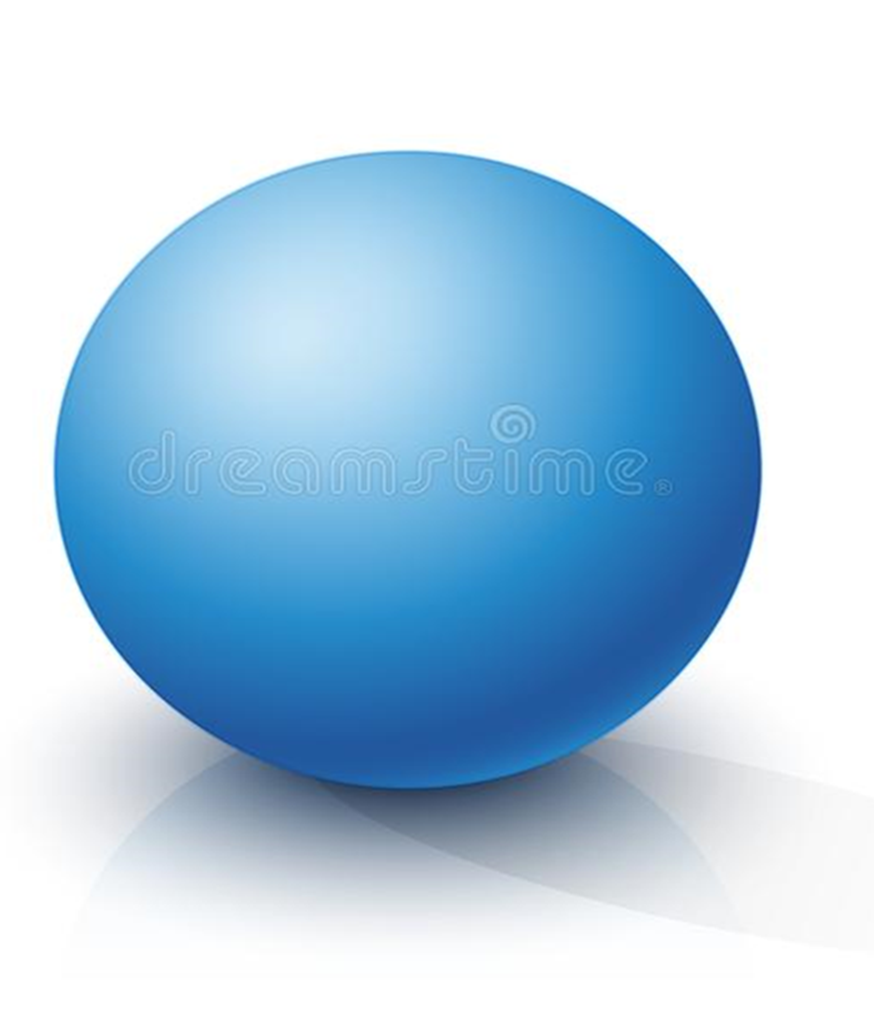 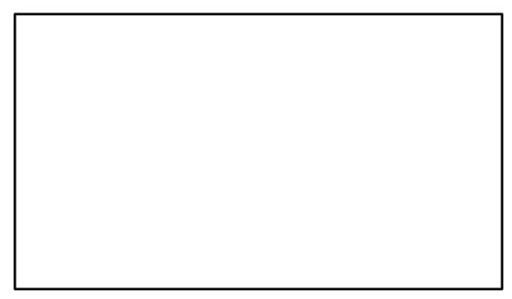 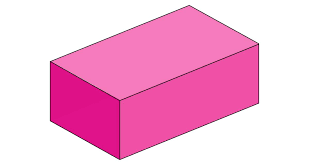 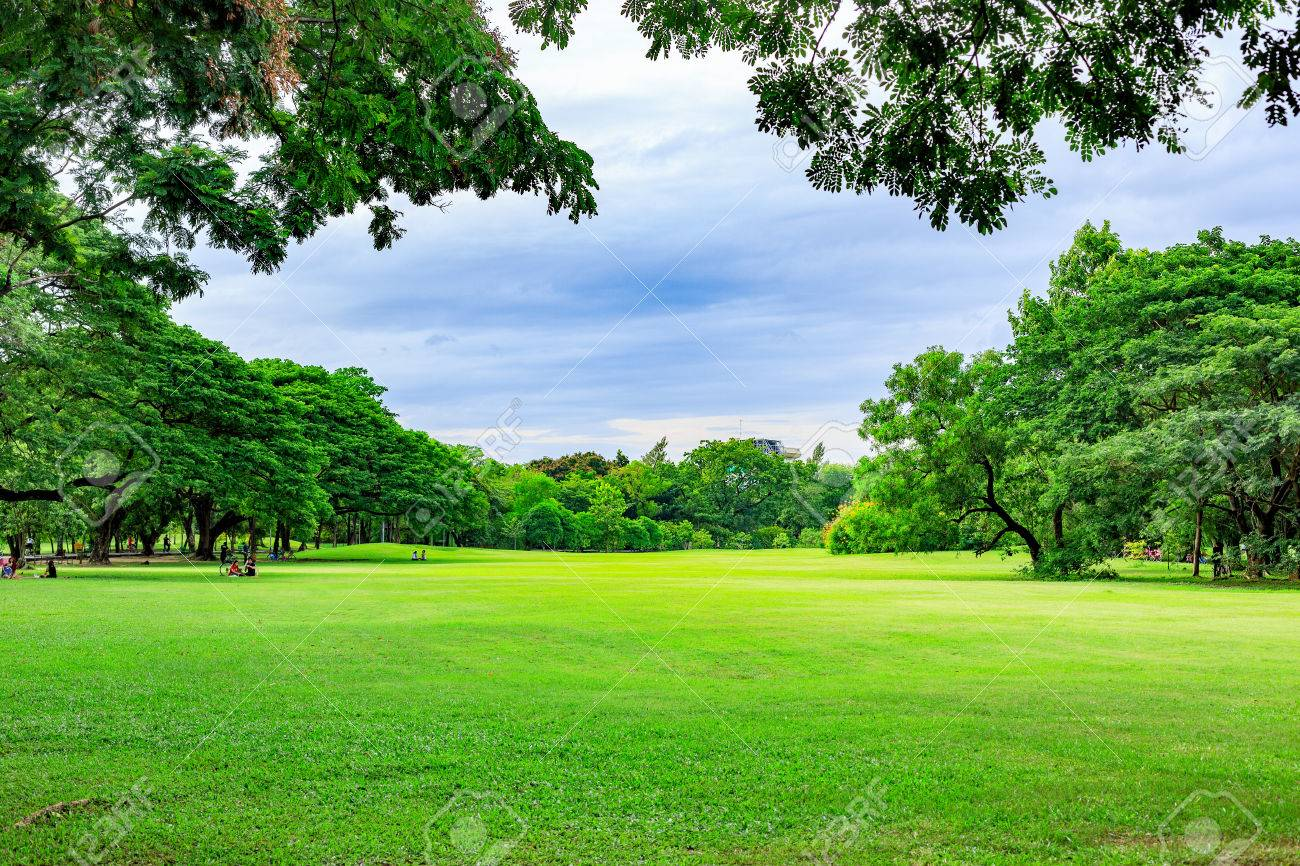 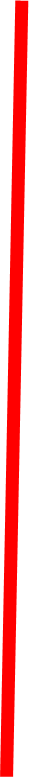 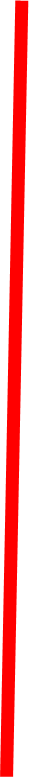 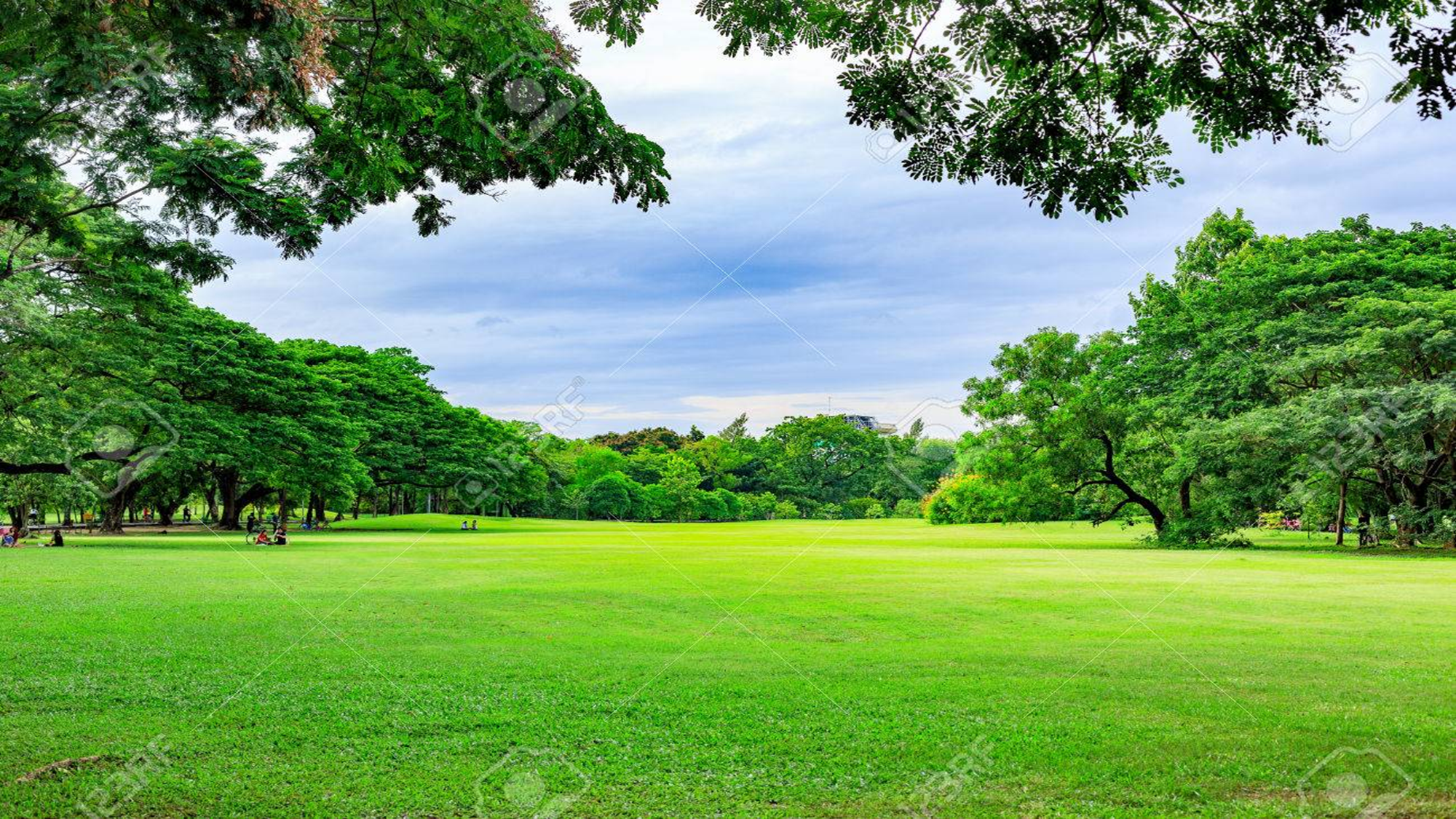 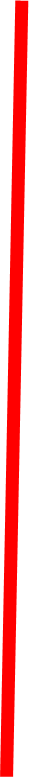 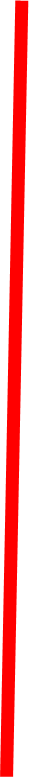 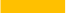 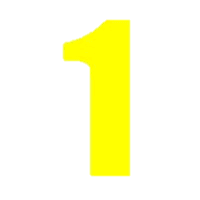 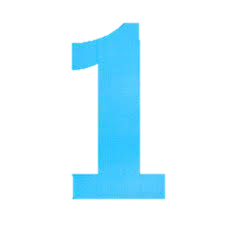 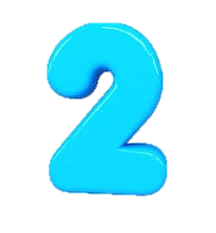 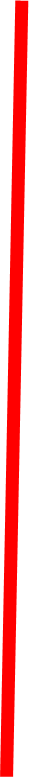 triangle
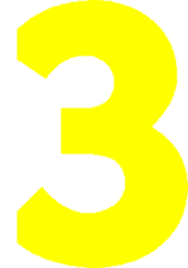 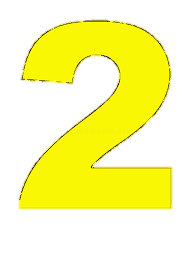 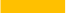 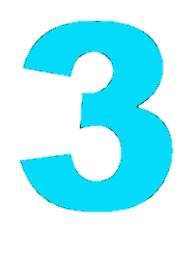 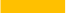 Triangle
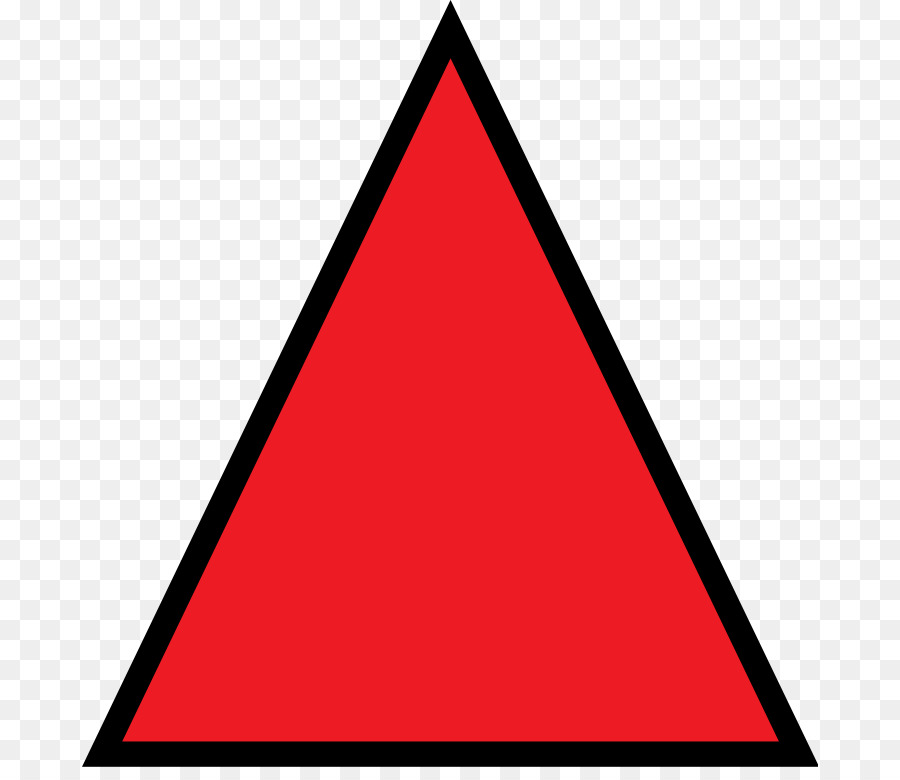 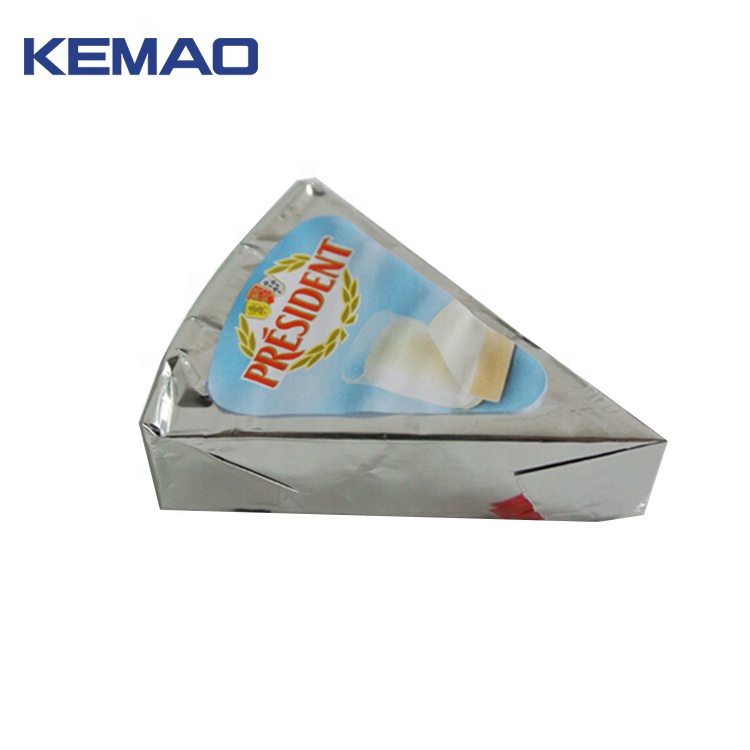 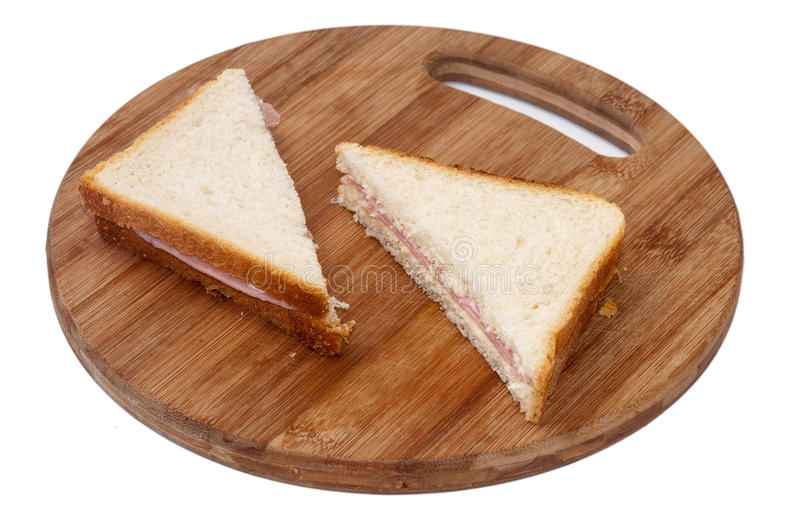 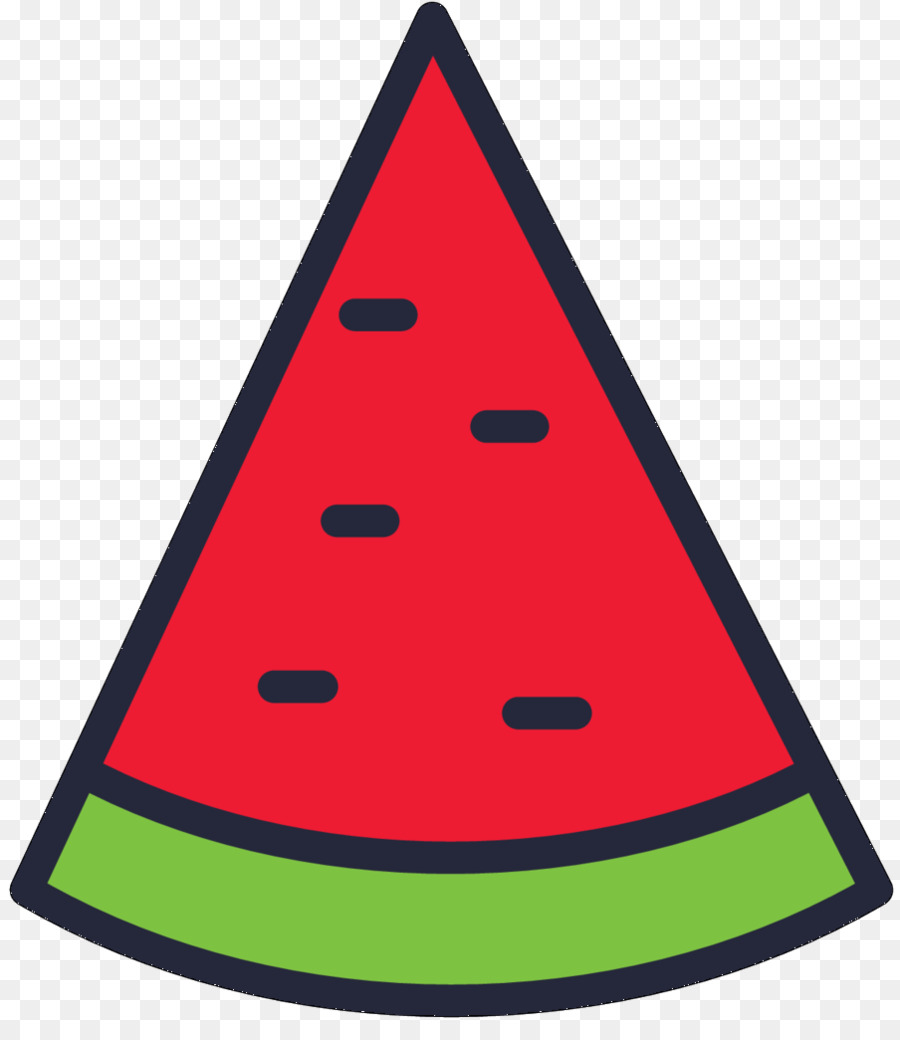 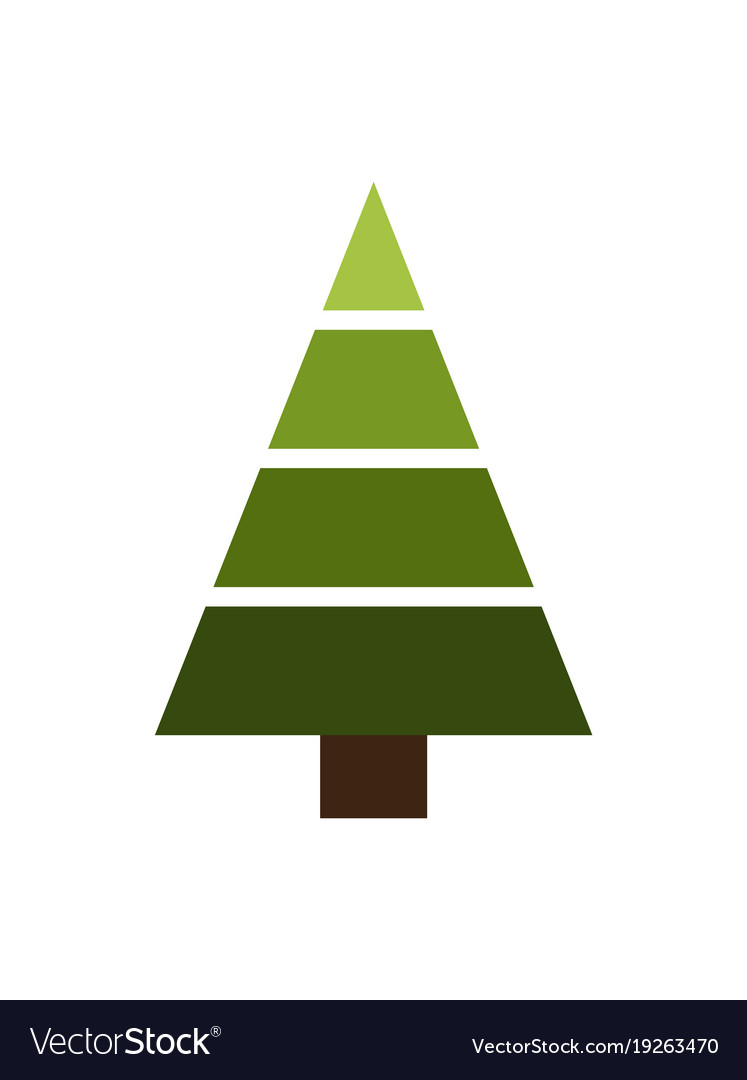 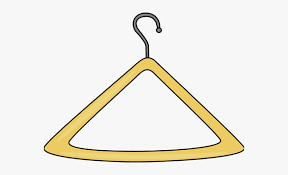 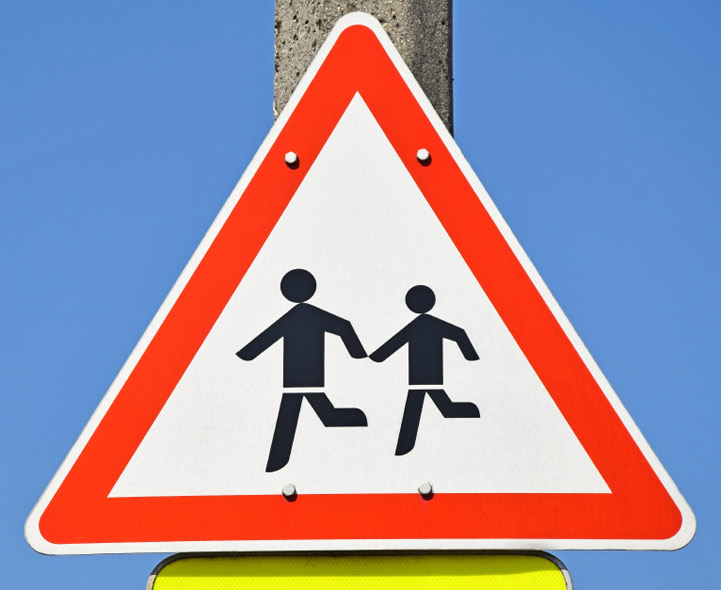 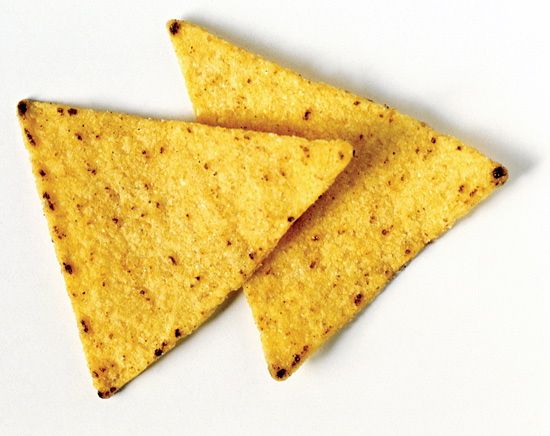 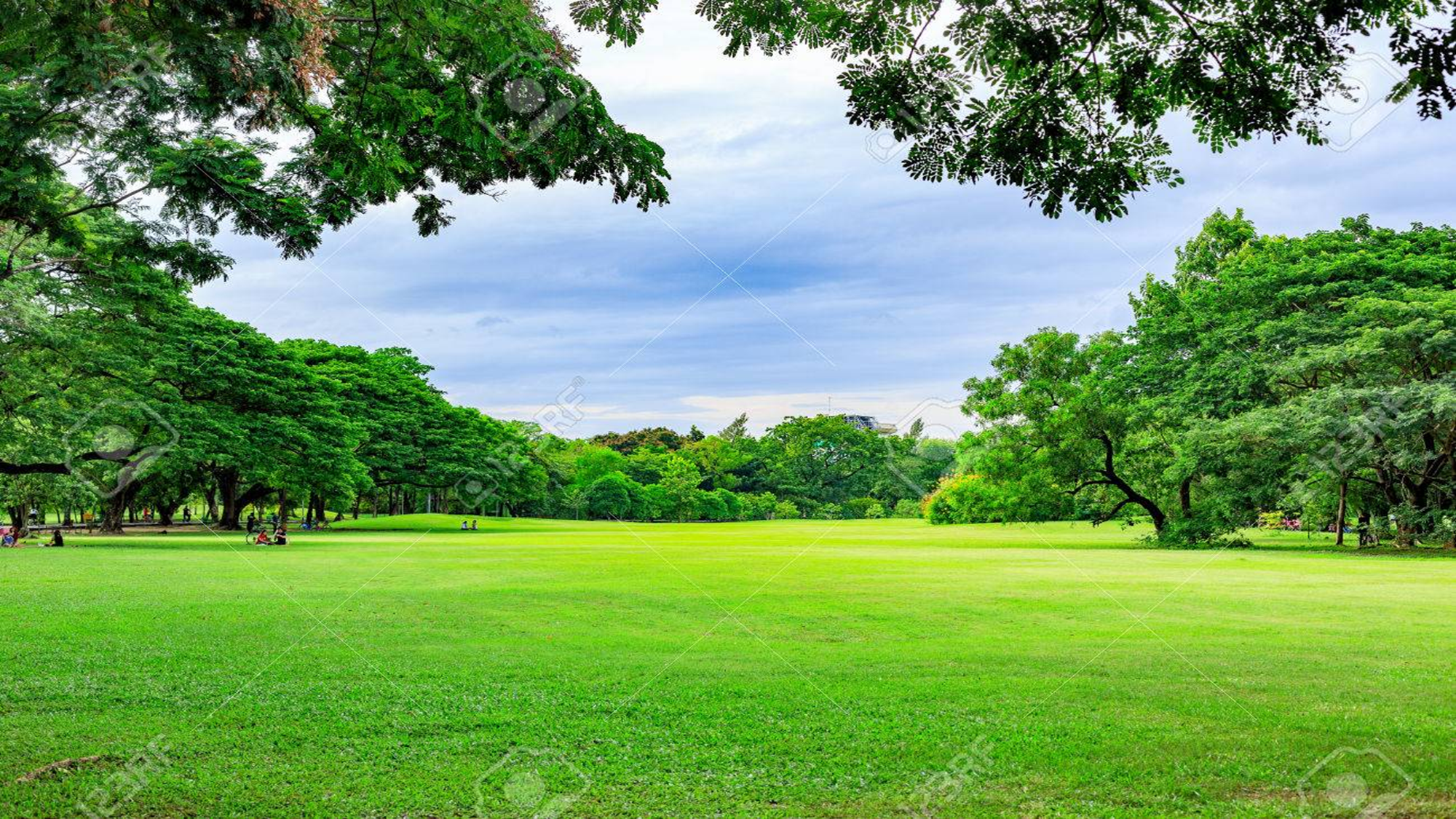 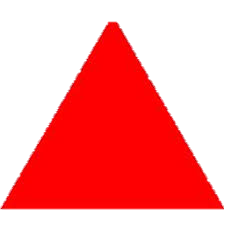 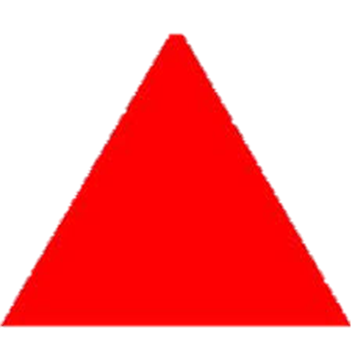 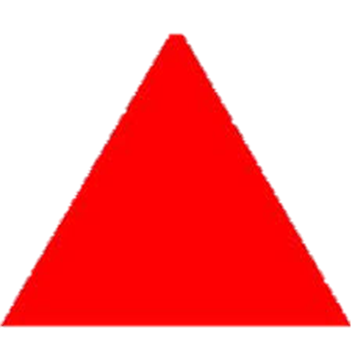 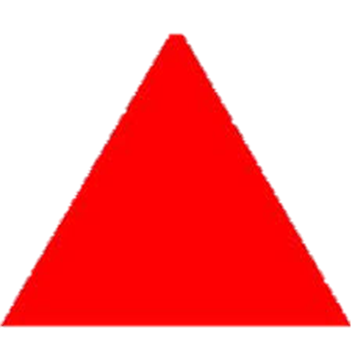 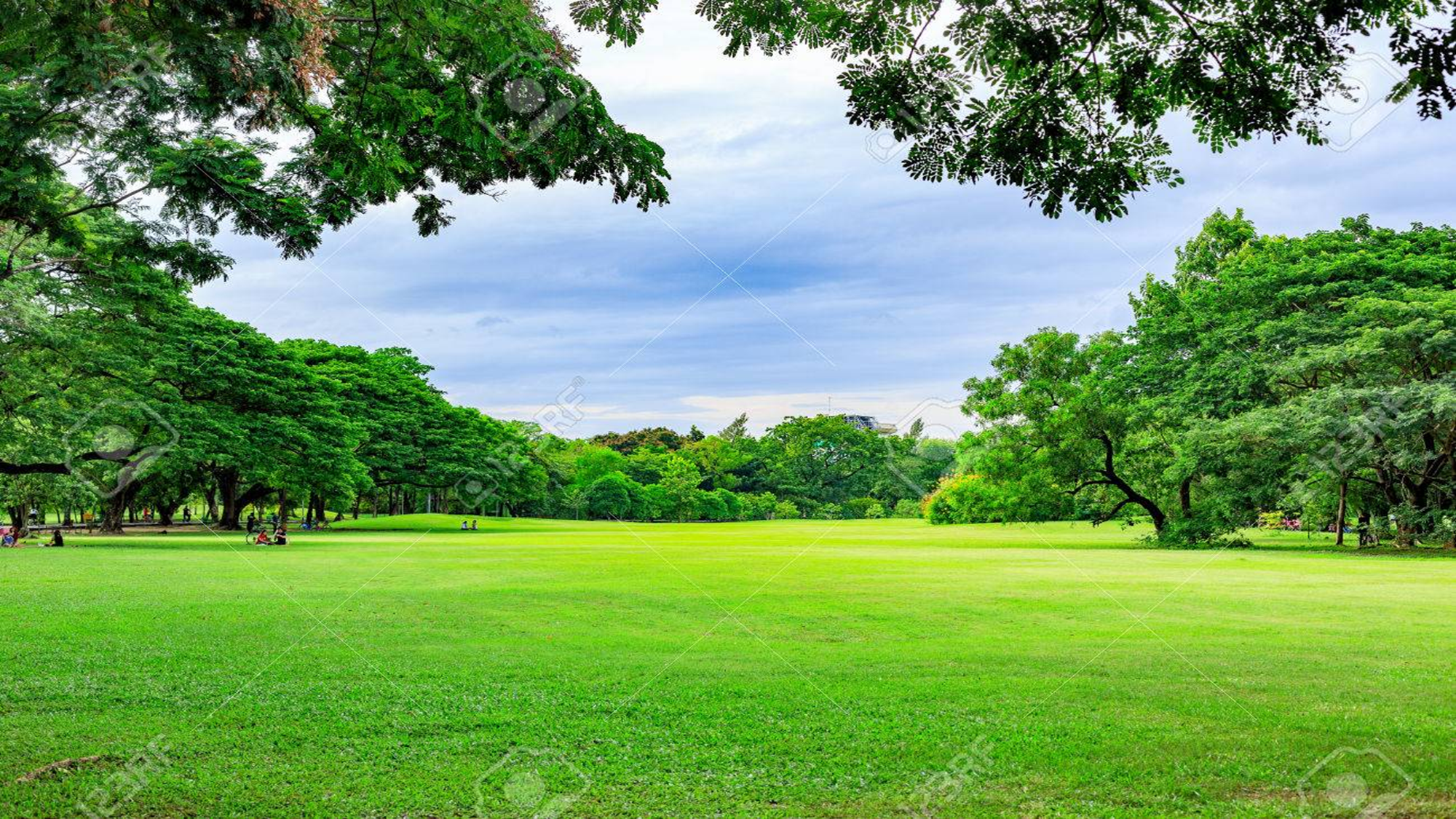 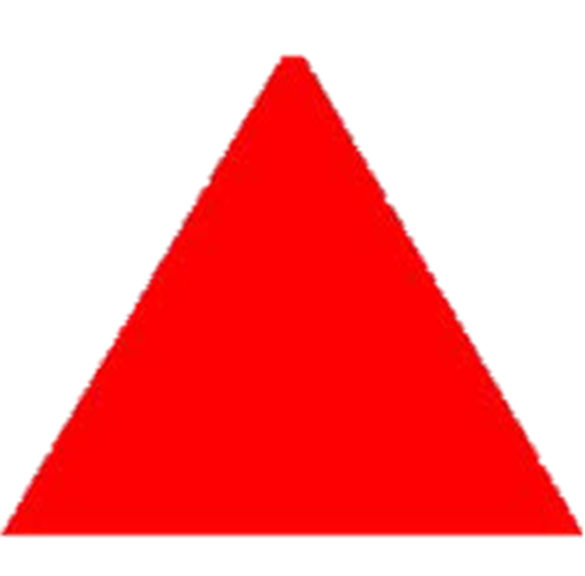 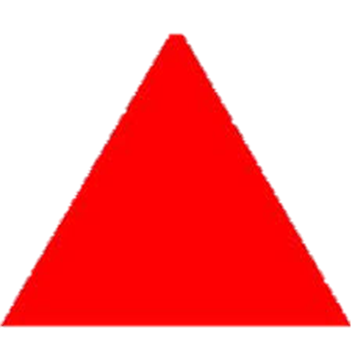 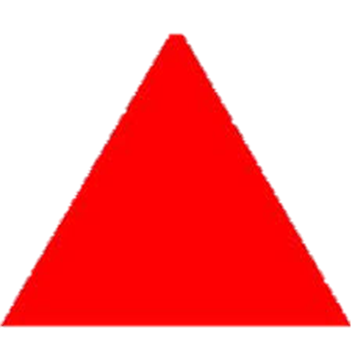 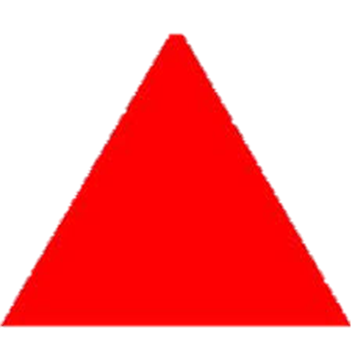 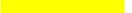 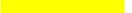 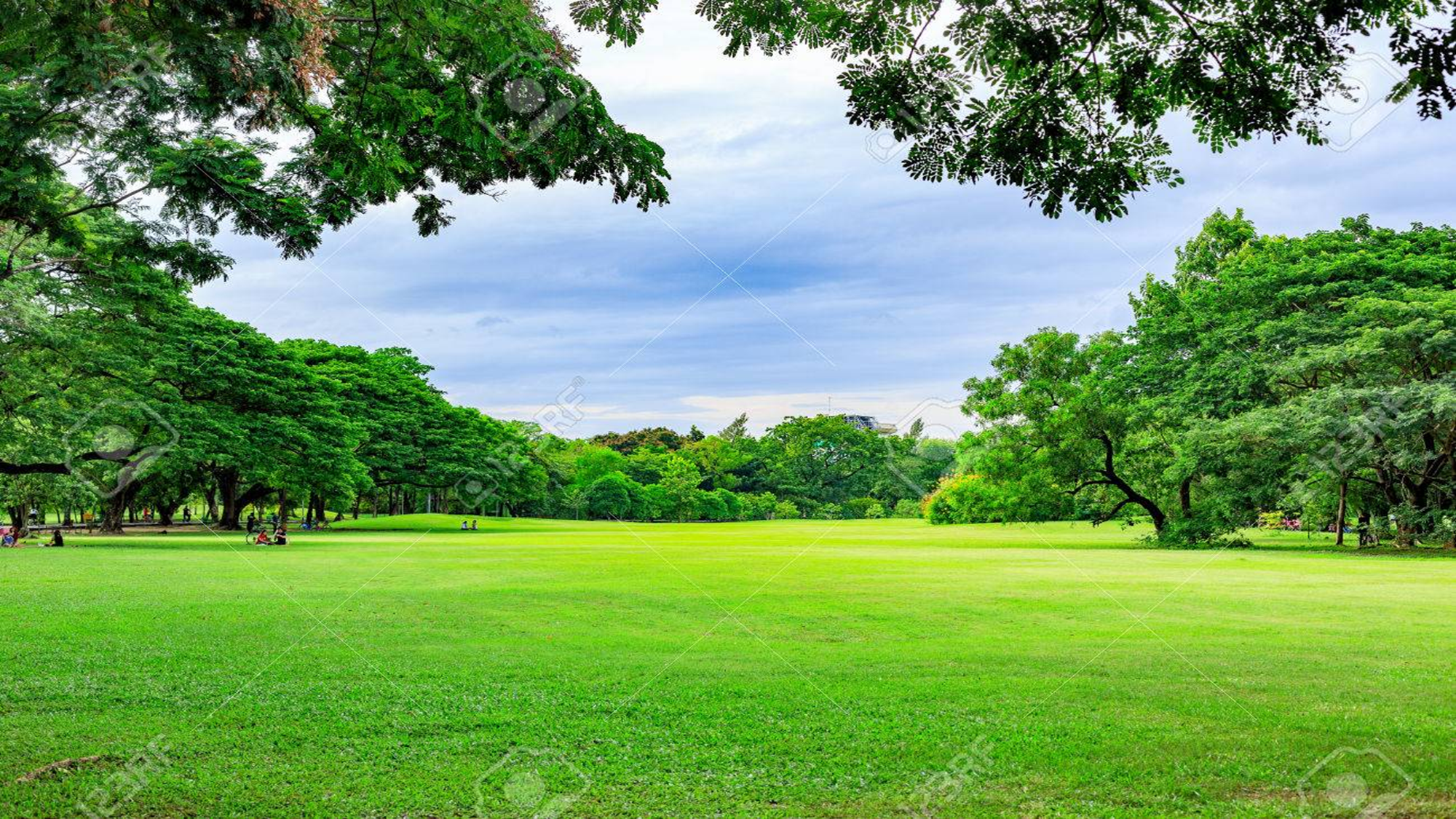 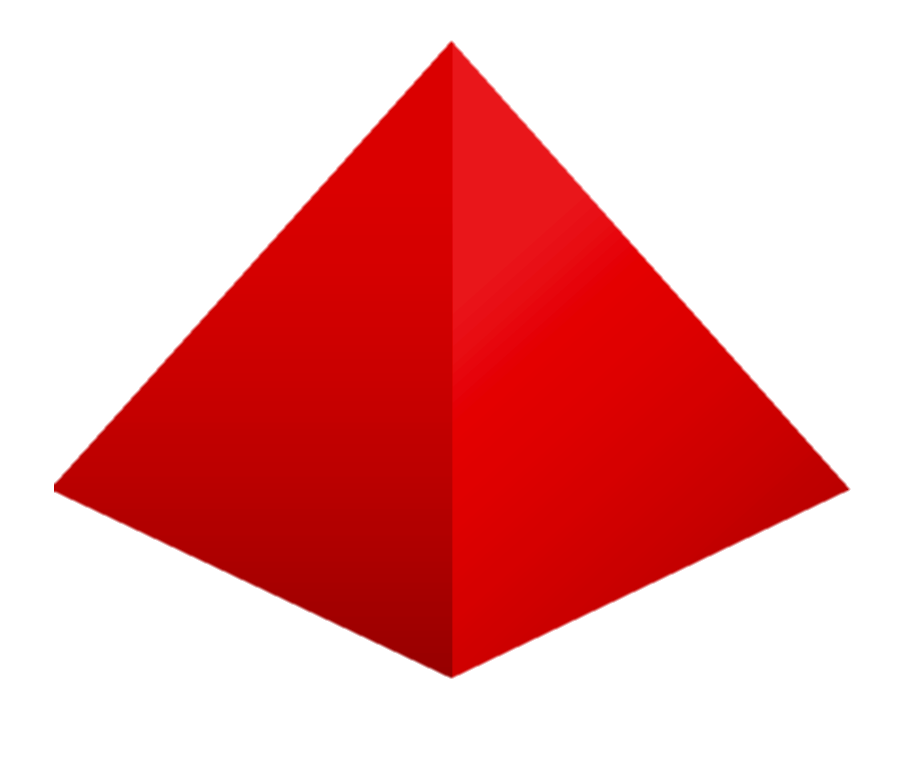 pyramid
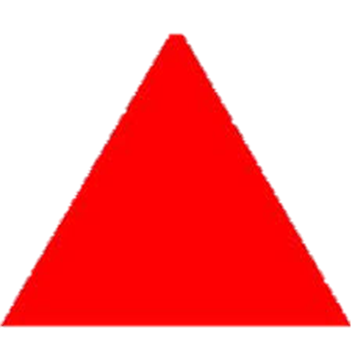 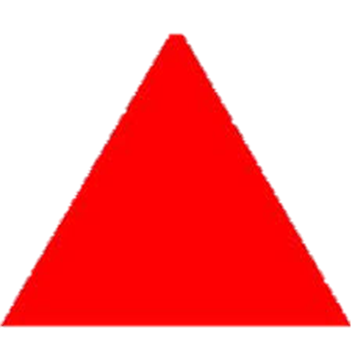 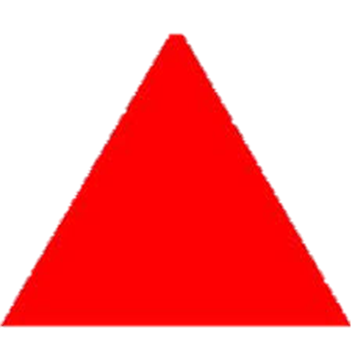 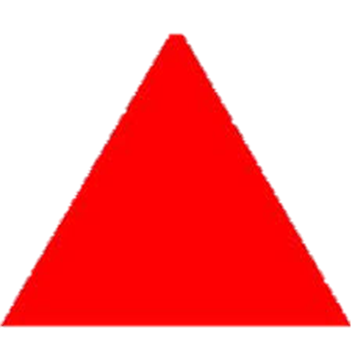 Pyramid
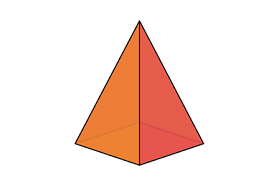 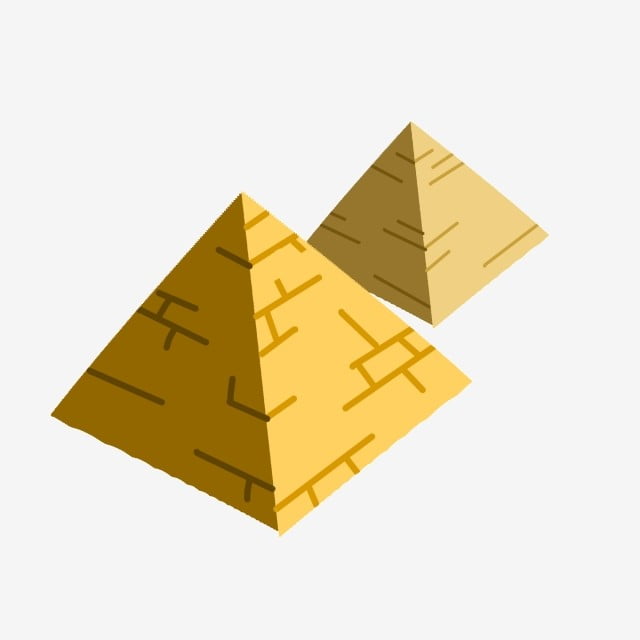 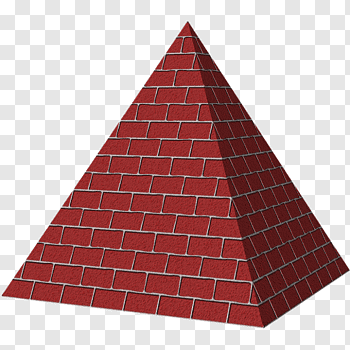 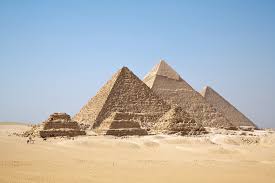 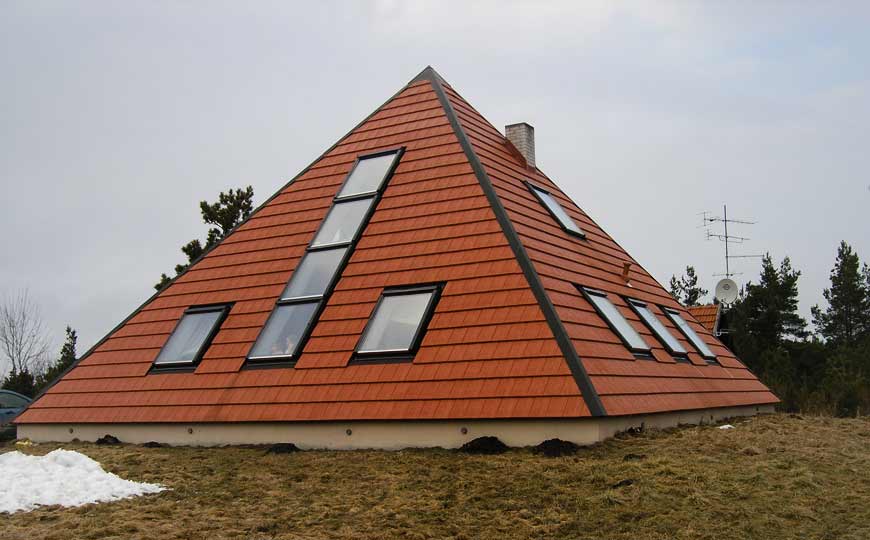 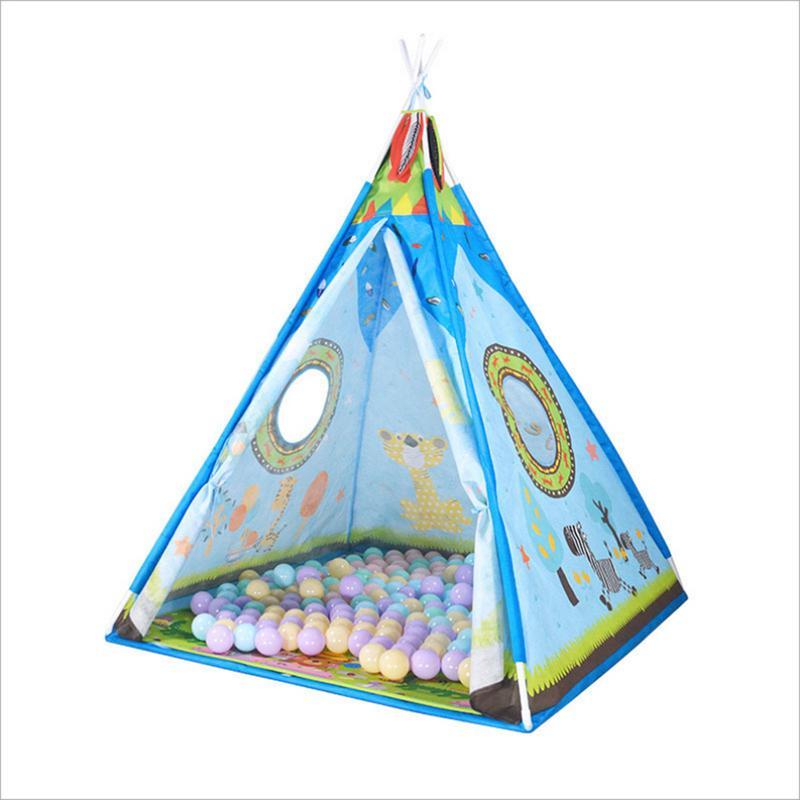 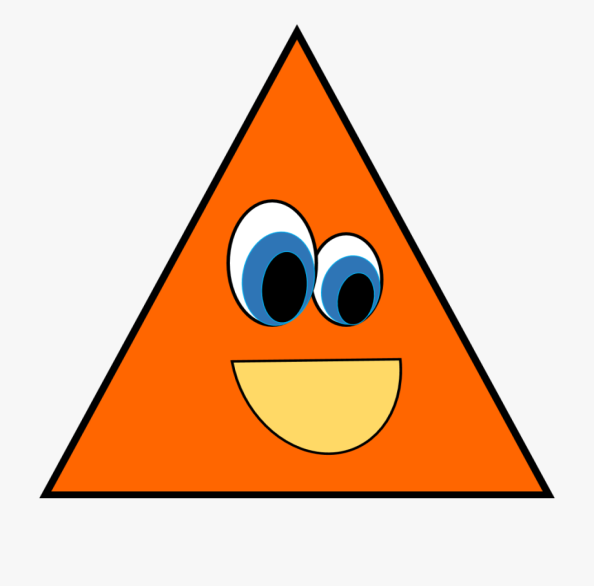 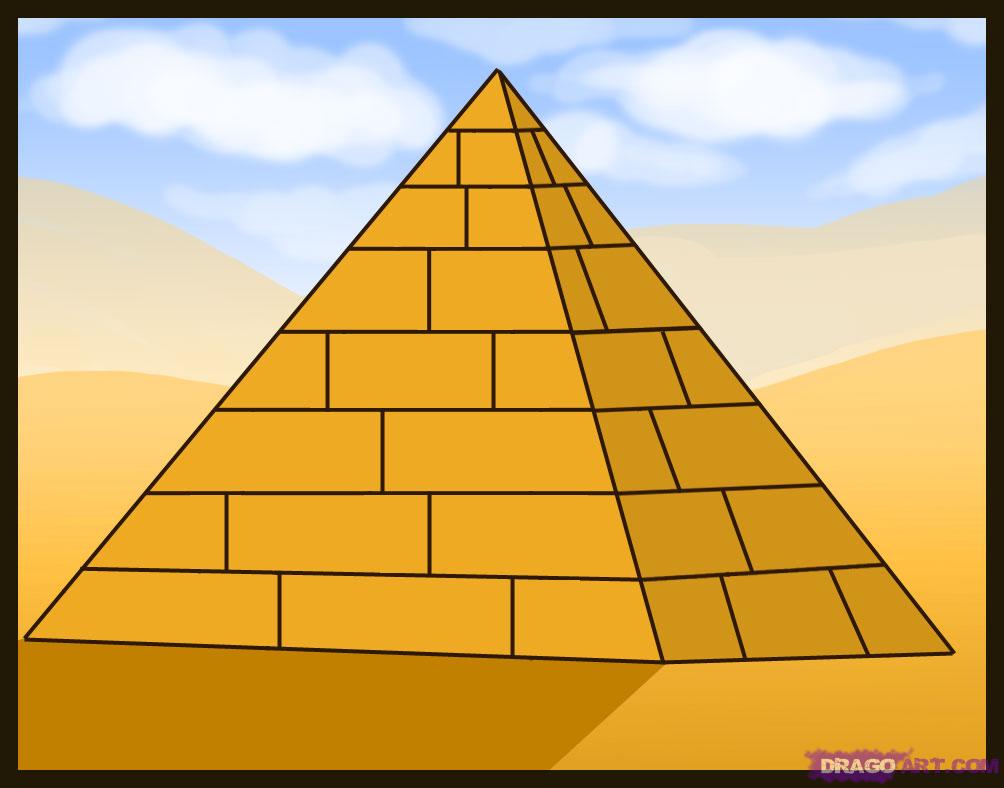 3D
pyramid
2D
triangle